Hämeenlinnan Insinöörit  ry
1940 -luku
Hämeenlinna insinöörit ry ” teknillisenä yhdistyksenä” on perustettu 1946. 
”Ei liene sattuma, että yhdistyksemme perustettiin  juuri 60 vuotta sitten. Silloiset suuret muutokset teollisuudessa ja teknillisessä koulutuksessa aiheuttivat myös monien muiden vastaavien yhdistysten perustamisen”: 
Näin aloittaa Toivo Kallio muistelemiset yhdistyksen taipaleesta 20 vuotta sitten. Hänen oma taipaleensa yhdistystoiminnassa alkoi Seurahuoneella nuorena insinöörinä 12.1.1948. 
 
Ensimmäiset opistoinsinööri valmistuivat aikoinaan Tampereelta 1915. Vuonna1944 oli perustettu 2 uutta teknistä opistoa Helsinki ja Turku, joista ensimmäiset insinöörit valmistuivat vuonna 1947, mikä vauhditti yhdistysten perustamista.
Perustamiskokous 2.12.1946
Hämeenlinnan” Teknillisen Yhdistyksen” perustava kokous pidettiin ravintola Ehossa  2.12.1946 eli 50 vuotta ennen kuin Hämeen Ammattikorkeakoulun toimilupa vakinaistettiin. 
 
Perustavassa kokouksessa oli läsnä 9 insinööriä ja ensimmäiseksi puheenjohtajaksi valittiin Sulo Lonka (Kummila Oy) ja sihteeriksi Nanna Jaatinen (Mensa Oy). 

Alkuaikojen muita johtokunnan jäseniä olivat  Veikko Kummila (Kummila Oy), Väinö Siipi (sähkölaitoksen johtaja),Väinö Lee (autokatsastusinsinööri), Toivo Vilanen (Hämeen Sähkön johtaja),  Harld Angelma (Angelman putkiliike) valmistuneet insinööreiksi v.1924.
1950-luku
Näkymä Palokunnankadulta1960-luvulla
1980-luku
ATK-kursseja mm. ohjelmointia

Retkiä Viroon

Ruokakursseja
Retkellä Virossa
1996 ,  50 vuotta
2000-luku
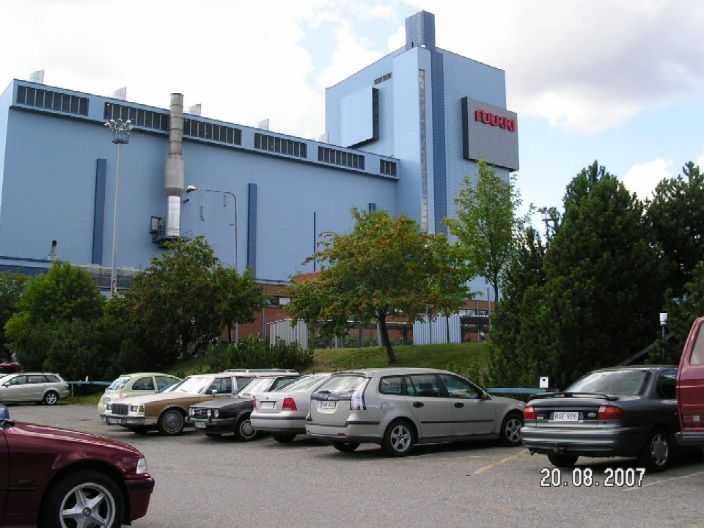 Insinööriliitto huolissaan maamme massairtisanomisistaNoin 300 insinööriä on viime viikkojen aikana saanut kenkää.
Suurten yhtiöiden viime aikoina julkistamat, yhteensä tuhansien ihmisten irtisanomiset Suomessa vievät työpaikan noin 300 insinööriltä.- Runsaan viikon aikana Suomesta on päätetty lopettaa viitisen tuhatta työpaikkaa. Silloin puhutaan myös noin kolmensadan insinöörin kohtalosta. Tämä on ollut monelle melkoinen sokki, akavalaisen Insinööriliiton ja Ylempien Toimihenkilöiden Neuvottelujärjestön YTN:n puheenjohtaja Matti Viljanen sanoo.Insinööriliiton toimiston puhelin onkin viime päivien aikana soinut Viljasen mukaan taajaan, kun irtisanotut insinöörit ovat olleet huolissaan tulevaisuudestaan ja työttömyysajan toimeentulostaan - myös liittoon kuulumattomat.- Moni olisi ollut valmis maksamaan heti kahden vuoden jäsenmaksun päästäkseen liittoon, jotta he saisivat työsuhdeturvan ja lainopillisen neuvonnan itselleen. Se vain ei ole mahdollista tämmöisessä aikataulussa, mutta kaikkia pyrimme auttamaan mahdollisuuksien mukaan.Matti Viljanen puhui alan työmarkkinatilanteesta torstaina Hämeenlinnassa vieraillessaan Hämeenlinnan Insinöörit ry:n 60-vuotisjuhlissa.
60 vuotta, v. 2006
Lainaus Toivo Kallion kirjoituksesta vuodelta 1986: (Pätee tänäkin päivänä) 	
”Vaikka insinöörien määrä jatkuvasti lisääntyy ei johtokunnan mielestä aktiivijäsenten luku ole kasvanut samassa suhteessa. Tästä syystä johtokunta lähettikin 1950-luvun puolivälissä kaikille seudulla asuville insinööreille kirjeen, jossa oli 3 perusohjetta”:
	
Yhteisen harrastuksen piirissä me parhaiten tutustumme toisiimme ja siten löydämme ystäviä
Ammatillisen ja kaikenpuolisen kehittymisemme kannalta katsoen
ystävät aukaiset tietä voitolliseen elämään
Mikään ihmiselämä ei voi täyttää tarkoitustaan ellei se liity myös muiden elämään
 
Insinööriliitto IL ry järjestää kevään kenttäkierrospäivän ti 28.3, mikä päättyy ammattikorkeakoulun uudessa auditoriossa klo 18.00 pidettävään tilaisuuteen. Tänne ovat kaikki insinöörit tervetulleita kuulemaan alan nykyisistä näkymistä. 
 
Hämeenlinnan Insinöörit ry 
Matti Lepistö  pj.
Inssisählyä
Syyskokous v.2007
Insinööriosaamista
Teatterivierailu
Insinööriosaamista
Syyskokous
Kunniamerkkejä
IT - osaamista
Työmarkkinaristeily Vanajavedellä
Työmarkkina-asiaa
Kotisivut
Golf-kisat
Kevätkokous
Kevätkokous 2011
65v. Juhlaristeily  v. 2011
Pertti, Seija ja Matti
Nautitaan seurasta
Risteilyllä
Ruoka maistuu…..
Risteilyjatkot…..
Syyskokous
Insinöörien kenttälajien joukkuepiiri-  mestaruuskilpailut
UIL:n Hämeen ja Keski-Suomen piiri järjestää Insinöörien kenttälajien joukkuepiiri-  mestaruuskilpailut leikkimielisissä lajeissa Valkeakoskella lauantaina 25.8.2012. Kisailut ovat Apian kentällä klo 14-18 ja banquet on hotelli Waltikassa klo 19 alkaen. Kenttälajit suoritetaan joukkueena, jonka koko on 4-8 jäsentä.
Kisailulajit olivat: Kännykän tarkkuusheitto,Toimisto-tuolikelaus, Kahvikupin täyttö, Ruuvi ja mutteri –viesti, Jalkapallokeilaus ja Ryhmälautahiihto
Kentällä oli tarjolla paljon mukavaa tekemistä ja yhdessäoloa sekä urheilujuomia.Hotelli Waltikan saunat olivat myös käytössä klo 17-19.
Hallitus Turengin Asemalla
2013 Inssiolympialaiset
Lautahiihto
Elomessuilla 2013
Uusi Insinööriliitto ja Hämeenlinnan Insinöörit jakoivat Elomessujen messuvieraille lähes 5 000 popparimukia Tommi Grönholmin ideoimasta popcorn -koneesta.
Luonnonkaunis Hämeensaari tarjosi ihanteelliset puitteet messuille Hämeenlinnassa 10.-11.elokuuta. Messupuistoon kaupungin ydinkeskustassa oli luotu niin messuvieraiden kuin näytteilleasettajien viihtyvyydeksi mieleenpainuva kokonaisuus.

Hämeeenlinnan insinöörien tiedottajan Aulis Veteläisen mielestä osastolla oli menevä tarjonta. Popcorn-kone oli hauska idea, eikä kilpaillut muiden kanssa.

Teksti ja kuvat Olli Backman
Rölli poppaa
Engelinrantaa esitellään…
Syyskokous illallinen Putkassa
v. 2014
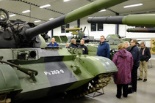 Intialaisen ruoan kurssi
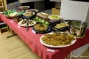 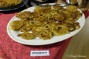 v. 2015
Syyskokous Militariassa
Ruoka viipyy…
v. 2016
Liikuntaa; Keilailua, Laskettelua, Uintia
Kulttuuria; Teatteria, Musiikkia
Koulutusta
Osallistumista IL:n kokouksiin
Edustaja IL:n hallitukseen
70v. Juhlintaa
Akavan aluetoimintaa
Kiitos !